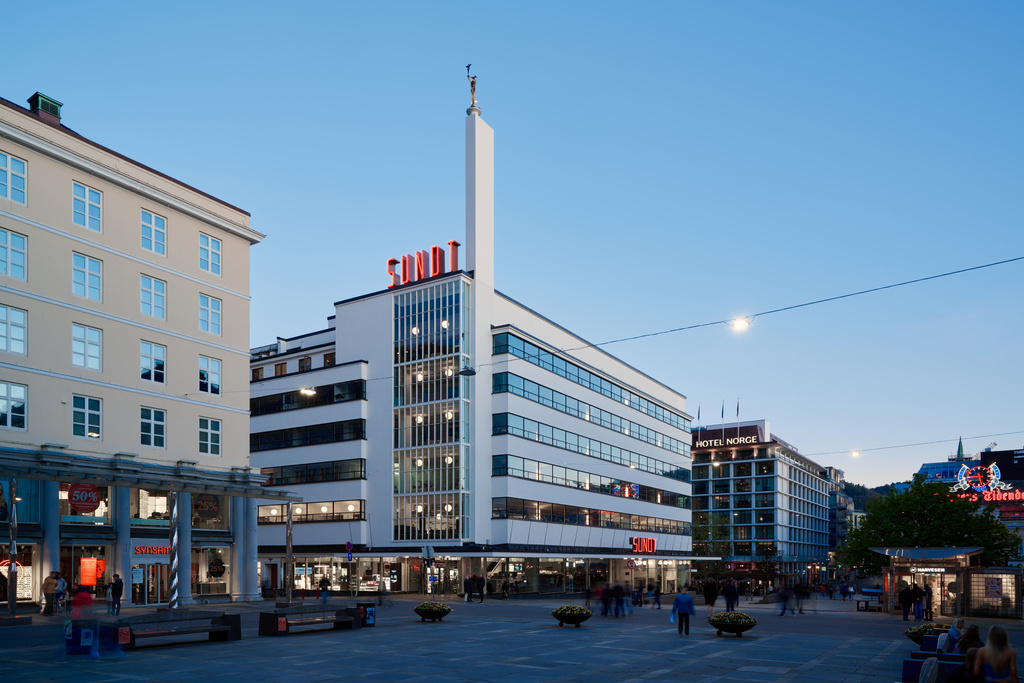 Asplan viak - Verktøy
Av: kristinheggoy@asplanviak.no
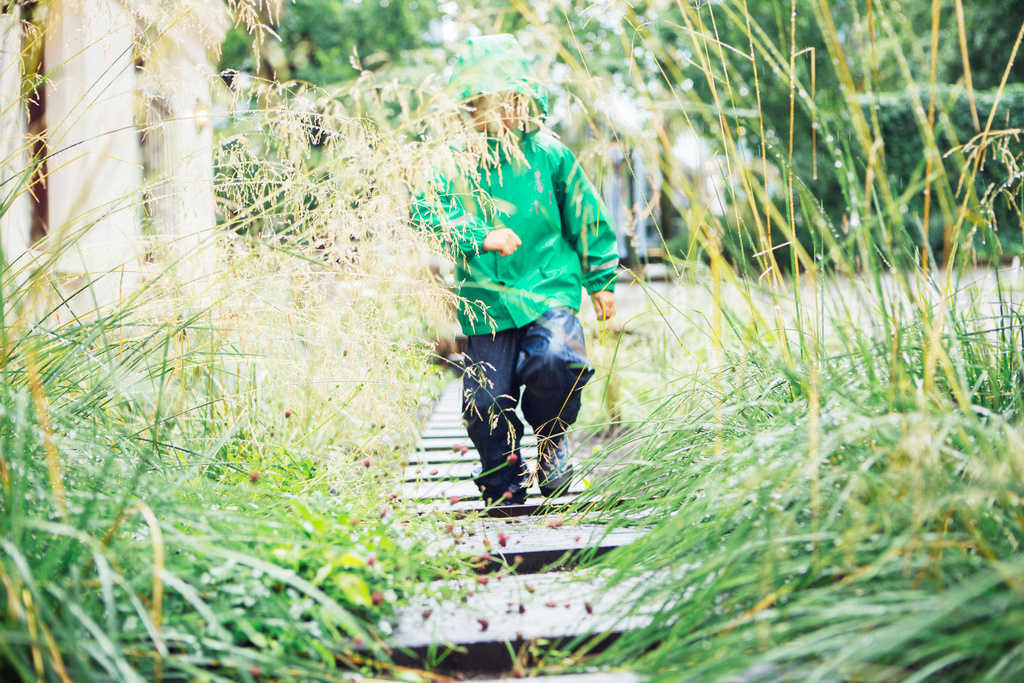 I 60 år har Asplan Viak vært med å forme samfunnet
Et av Norges ledende rådgivningsselskaper innen plan-, arkitektur og ingeniørfag
1300 ansatte - vår viktigste ressurs
32 kontorer over hele landet
Eid av en norsk stiftelse med formål å bidra positivt til samfunnsutviklingen
[Speaker Notes: Før jeg går videre tar jeg en veldig kort introduksjon av Asplan Viak for dere som ikke kjenner til oss.

Siste del: Vi er eid av en norsk stiftelse. Det betyr at overskuddet i bedriften går tilbake inn i driften og kan brukes til å
Bl.a utvikle verktøy, publisere forskningartikler og liknande for å bidra positivt i samfunnsutviklingen.]
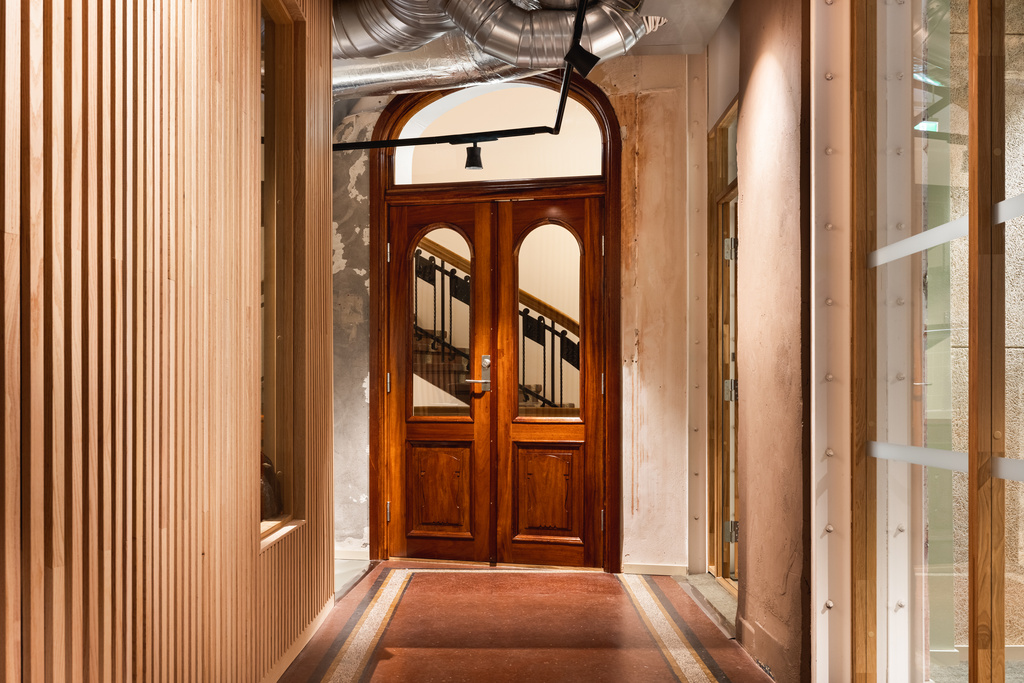 AV-metoden
I Asplan Viak vurderer vi kontinuerlig effekt av metode og verktøy vi utarbeider opp mot overordnet målsetning være seg reduksjon av klimagass eller annen miljøytelse.

Analysetjenester 
Verktøy
[Speaker Notes: I Asplan Viak vurderer vi kontinuerlig hvordan vi kan bidra til positiv samfunnsutvikling. Vi vurderer effekt av metode og verktøy opp mot overordnet målsetning i form av klimagassberegninger eller annen miljøytelse. Vi kan kalle det analysetjenester

I analysetjenestene kan vi se behov for effektivisering. I dag skal jeg presentere to av verktøyene vi har utviklet.]
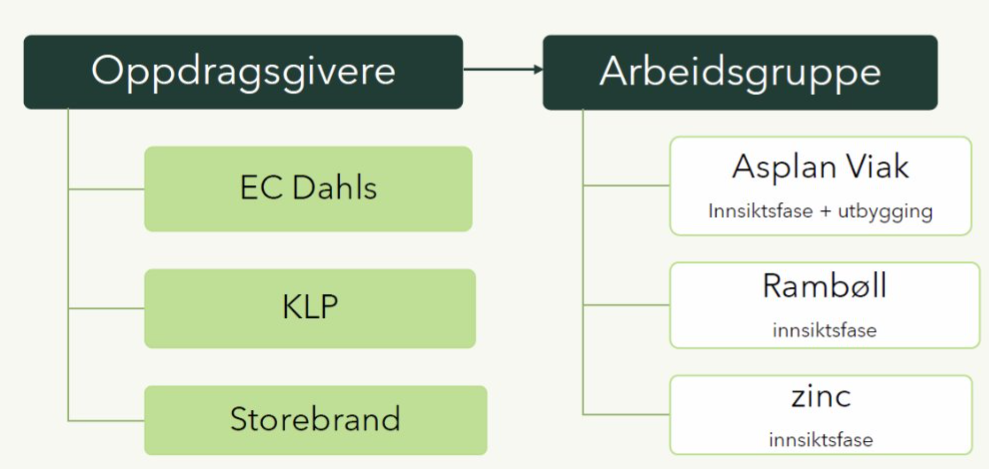 [Speaker Notes: Det jeg skal snakke mest om i dag er sirkulator er et verktøy for beregning av klimagassutslipp og sirkularitet ved leietakertilpasninger eller tilpasninger for annen avdeling intert i bedriften. Verktøy som finnes på markedet i dag er kompliserte og forutsetter ofte ekstern kompetanse, som gjør dem lite tilgjengelige for byggherrer. 
Hensikten med sirkulator er å gjøre beregningene enklere slik at byggeier sjølv kan bruke verktøyet. Resultatene som genereres kan også brukes som grunnlag for bærekraftsrapportering

Team involvert i utarbeidelse av Sirkulator.
Oppdragsgivere var EC Dahls, KLP og Storebrand
Bidragsytere i utviklingen har vært Asplan Viak, rambøll og Zinc

Nå skal jeg vise noen slides med utsnitt fra verktøyet.]
[Speaker Notes: Sirkulator er et excel-basert verktøy.
Tidlig i prosessen baseres beregningene på referansetall. Her markert øverst: Grovjustering med størrelse, ansatte og vegghøyde og ulike soner i området.
Etter hvert som prosjektet får mer detaljert informasjon leggs det inn konkrete materialvalg og mengder i finjusteringsfasen.]
[Speaker Notes: Man kan legge inn ulike alternativer som input til evt beslutning.

Sirkulariteten måles vha Futurebuilt sin sirkulærindeks og bespareslser knyttet til avfall vises tydelig.]
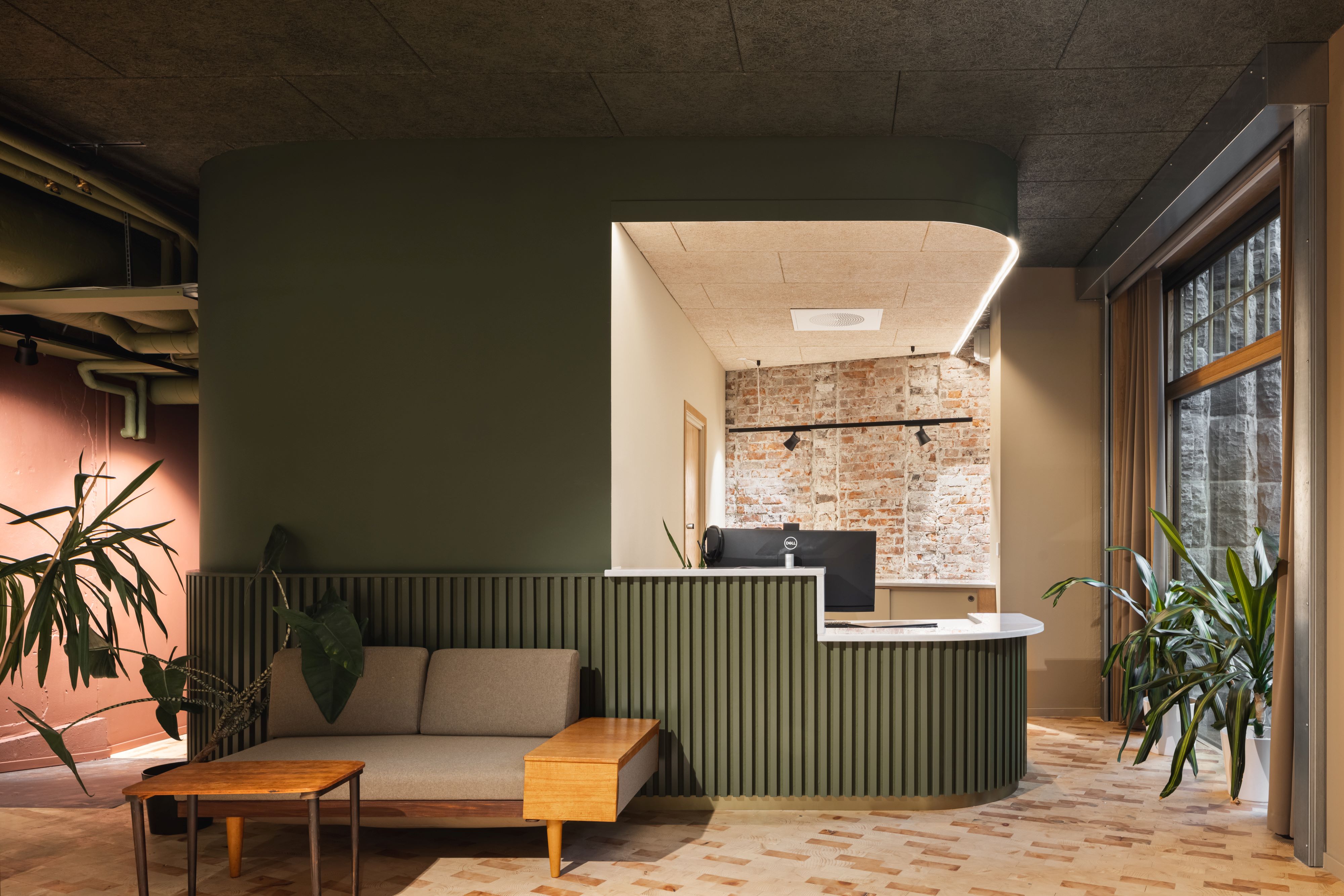 Takk for meg!
Kontaktinfo:
Kristin.heggoy@asplanviak.no
Asplan Viaks kontor i BergenFoto: Arkitekturfoto